Combining Fact and Document Retrieval with Spreading Activation for Semantic Desktop Search
Kinga Schumacher, Michael Sintek and Leo Sauermann
{firstname.surname}@dfki.de

German Research Center for 
Artificial Intelligence (DFKI GmbH)
Outline
Semantic Desktop
Semantic Search research areas
Our approach
Evaluation
Future work
The Semantic Desktop
Means for Personal Information Management
RDF, RDFS, identification of resources by URIs
Instead of a document- and application-oriented information management, the Semantic Desktop enables the user to
create own categorization system of projects, persons, topics, events, locations, organizations etc.
integrate all resources (e.g. text-documents, contacts, messages, multimedia) across application borders
collect facts about them 
annotate, classify and relate them building the Personal Information Model (PIMO)
Topic
Project
Document
new office
invitation
Peter
Tim
Rome Project
Rome
Who
Where
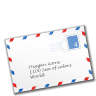 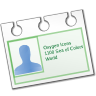 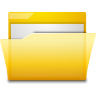 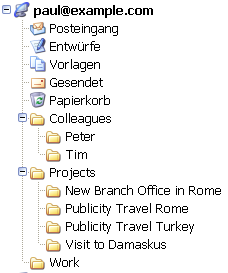 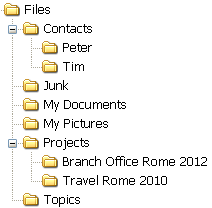 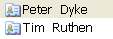 The Semantic Desktop
Supports the user with
Keeping: handling of information storage – concepts are associated with folders
Finding: by navigational search, browsing, filtering, semantic search
ACCESS
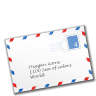 ACCESS
… form the search engine‘s point of view
Information – the knowledge base
Structured and unstructured: facts and documents 
native structures (file system, email folders) are mapped to ontological concept
files and other information objects like contacts, calendar entries  are mapped to instances
their textual content is indexed
in ontologies, instance base and document-index
Knowledge
base
(PIMO)
Ontology

Instances
Indexing, 
semantic tagging, document analysis
Folders,
documents,
desktop
applications
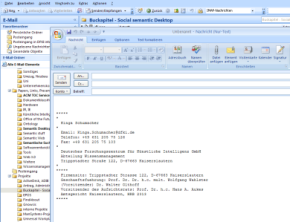 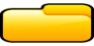 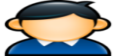 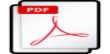 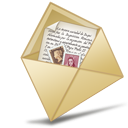 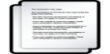 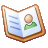 … form the search engine‘s point of view
Human Access
Search for Information: documents and facts







Enable Free-text queries 
to keep knowledge overhead away from the user
NLP problems, e.g. syntactic, structural ambiguity
“seminar topics”
“phone number of the KM-Group secretary”
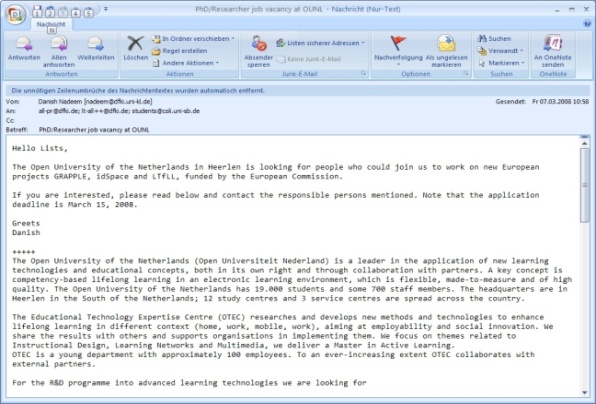 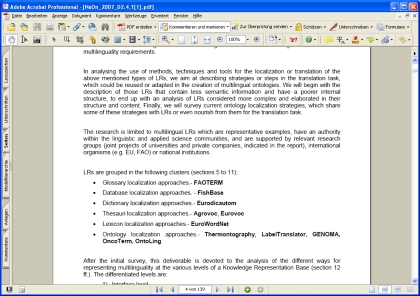 +49 631 205 75 101
Main Semantic Search research areas
Semantic Document Retrieval___ 
Document retrieval techniques 
enhanced through
 usage of linguistic information
 usage of category systems
 graph traversing
Fact Retrieval___________
Fact retrieval through
 reasoning
 triple(statement)-based algorithms
 graph algorithms
triple-based
graph traversing
Architecture
GUI
natural language query
Semantic
Search
document retrieval
fact retrieval
[2]
[1]
[3]
combined approach
Interface
Views, Inference
Knowledge
base
(PIMO)
Ontology



Instances
Indexing, 
semantic tagging, document analysis
Folders,
documents,
desktop
applications
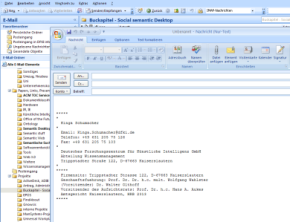 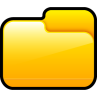 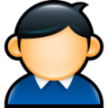 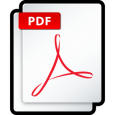 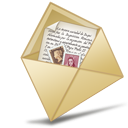 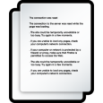 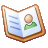 Fact Retrieval – Triple-based approach
fact retrieval
free text query
Syntactic Matching: query 
linguistic information in the knowledge base
n-gram method
phrase matching
Result: set of potential Properties     , Instances    , Classes
Semantic Matching on the instance base (based on [1])
1st level: create and apply query templates with the matches    adjacent terms
2nd level: 
iterate over found triples and the syntactic matches of until now semantically unmatched terms and create and apply query templates 
stop when:  all query terms are included or no further triples can be found
3rd level: 
Combine found triples and identify result graphs (coherent subgraphs)
expanded 
query
“perfect
answer”
matched 
facts
[1] D.E. Goldschmidt, M. Krishnamoorthy: 
Architecting a Search Engine for the Semantic Web.
 C&O-2005, Pittsburgh
Fact Retrieval Example
“phone number of the KM-Group secretary”
<KM-Group><phone_number><?>
<?><phone_number><KM-Group>
<KM-Group><?><secretary>
Property <phone_number>
Instance <KM-Group>
Class <secretary>
get instances
[1]
[2]
instances:
<SecretaryAD>, …
(no result)
(no result)
<KM-Group><?><SecretaryAD>
[3]
<KM-Group><unit><SecretaryAD>
[4]
<KM-Group><unit><SecretaryAD>
<SecretaryAD><phone_number> „0049 631 205 75 101“
<SecretaryAD><phone_number><?>
[5]
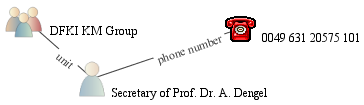 Fact Retrieval – Triple-based approach
fact retrieval
free text query
Ranking
Syntactic Matching: n-gram weights 
Semantic Matching:
1st level: 
	
2nd level: 


		where                are included in the triples
	
3rd level:
expanded 
query
Results
“perfect
answer”
matched 
ontological
 elements
Semantic Document Retrieval – Graph traversing
document retrieval
expanded query
Expanded query: expanded with the linguistic information about the matched ontological elements
Semantic Document Retrieval
Keyword search on the document index (Lucene)
Apply Spreading Activation:
Activation points: found documents
Activation weights: document weights
Formula:
matched
documents
Combined approach
free text query
expanded query
fact retrieval
document retrieval
combine results
perfect answer
+
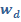 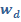 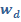 weight
i
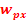 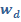 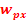 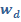 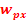 -
j
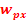 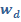 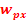 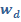 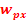 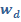 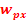 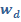 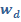 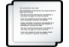 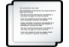 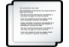 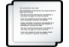 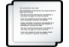 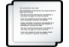 build
activate
3.   spread
search results
merge
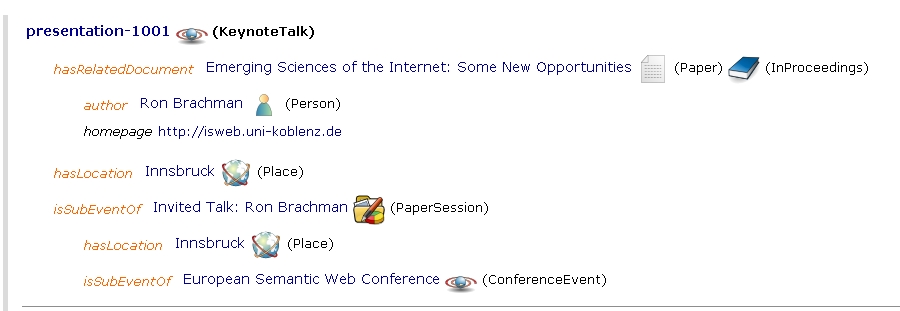 merged result
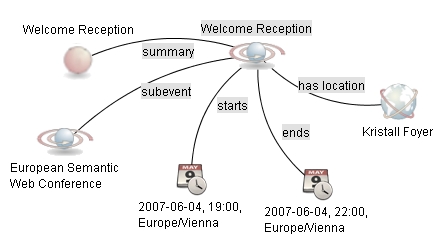 „perfect answer“
Evaluation
Data and method
Standardized and annotated test data set for semantic desktop missing
Evaluated with the ESWC 2007 knowledge base
Knowledge base extended with some synonyms
Evaluated against the Google Site search on www.eswc2007.org
Set of 11 queries – typical queries of knowledge workers
Average Precision (for details see Proceedings, pp 569-583)
Strengths and Weaknesses
precise results for complex queries 
recognition of phrases, synonyms
resolving structural ambiguity
enhanced ranking
useful additional information
Lower precision by unsuitable long queries (if no properties matched: spreading activation propagates to all connected nodes with the same intensity)
Bad performance (30 sec/query)
need of more specific and personalized setup of the semantic network’s link weights
learn from feedback 
exploit context
Future Work
Gold Standard for Semantic (Desktop) Search Evaluations (in progress)
Application of named graphs and views (based on the Nepomuk Representation Language NRL)
Advanced GUI with dynamic filters and browsing support
Thank you for your attention!
?
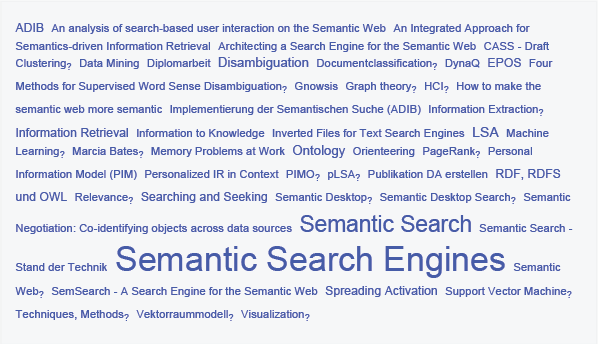 Thanks for the members of the DFKI KM-Group
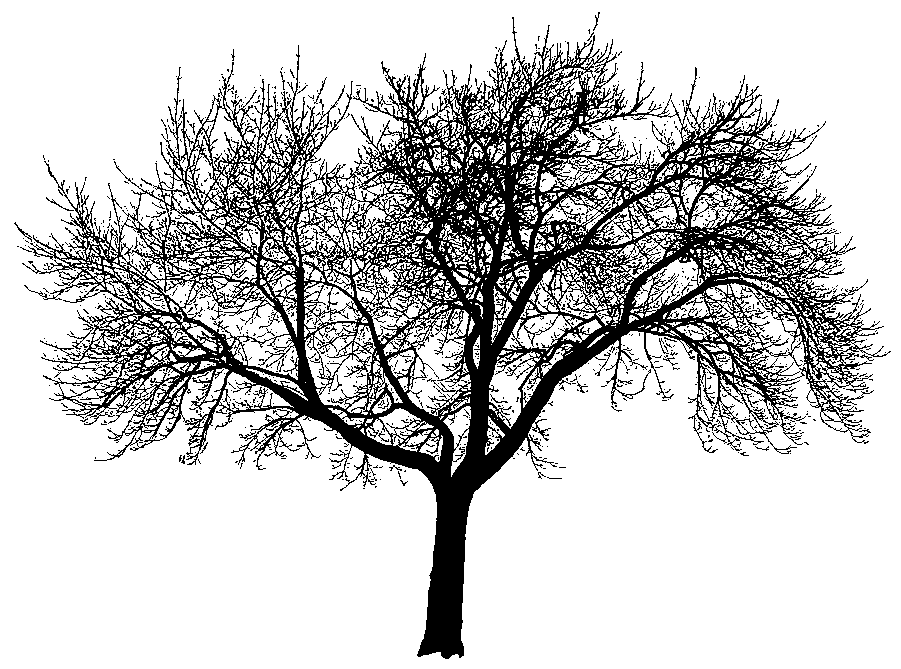 Desktop Applications
Personal Wiki
Application Plugins
PIMO Editor
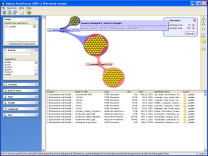 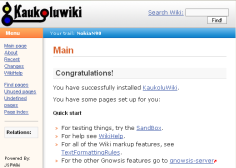 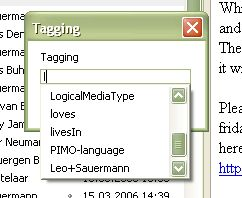 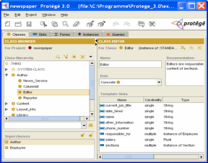 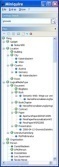 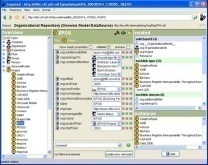 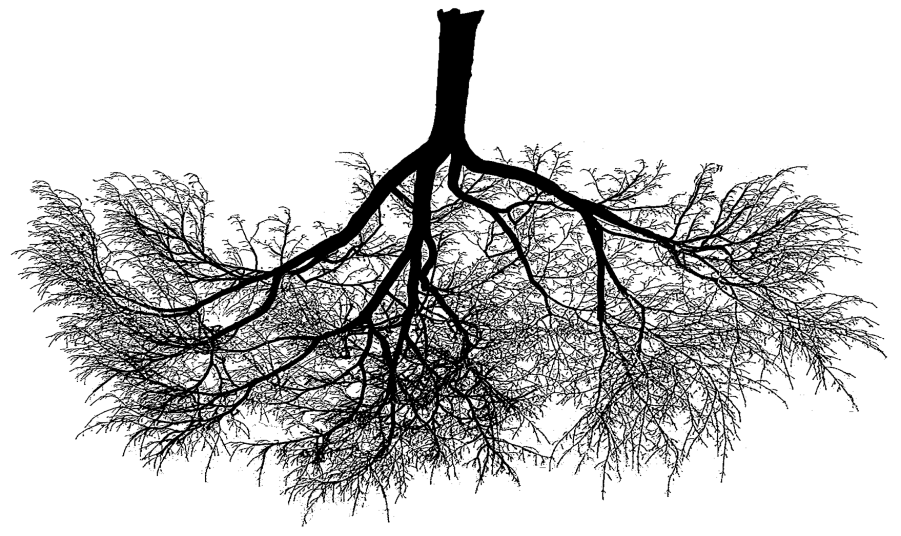 Sesame2 Repository
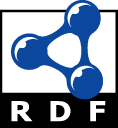 PIMO Store
Resource Store
Configuration Store
Service Store
Semantic Desktop Architecture
Semantic Applications
web interfaces
Domain Ontologies
GnowsisServer
ApertureCrawlers
Outlook
Clustering
Ont. Matching
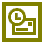 Outlook
Tagging
GUI invocation
Files
filesystem
Crawler
Desktop Search
User Context
e-mailserver
e-mail
Lucene Index
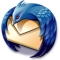 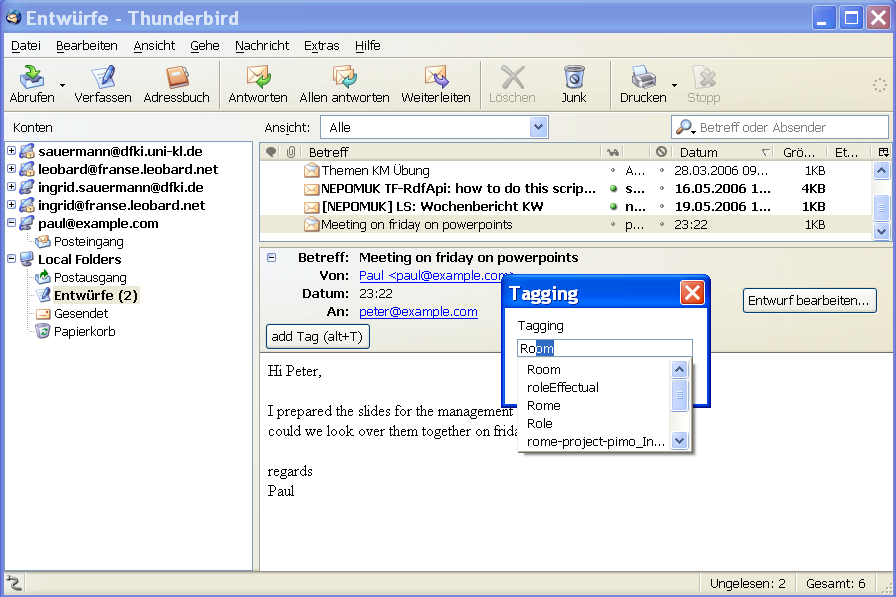 Semantic Desktop Tools
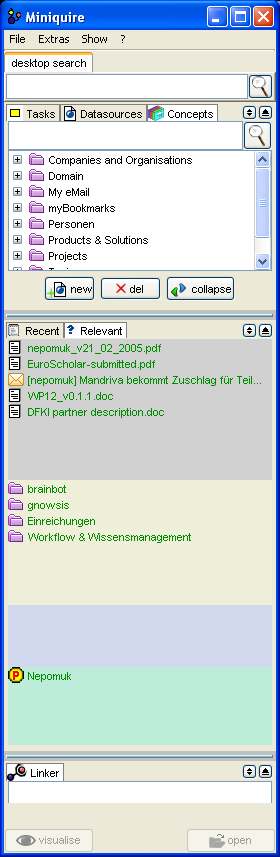 Sidebar
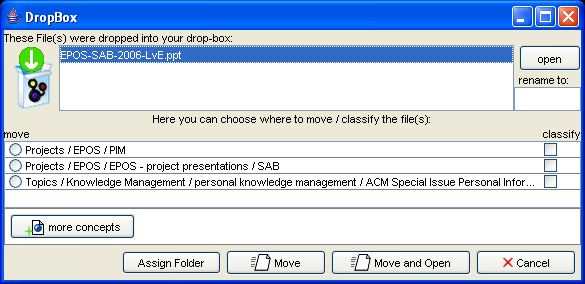 DropBox
SemanticWiki
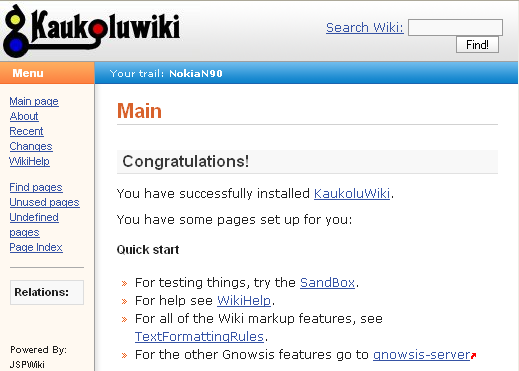 Tagging Plugins
20
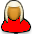 Extract of a PIMO
http://dengel.dfki.de/outlook/contact/0019E1773D6A56
http://www3.dfki.uni-kl.de/agd/dengel/content/index_ger.html
http://www.dfki.de/~wahlster/
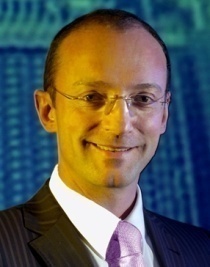 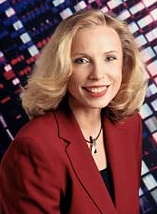 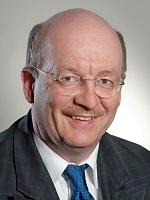 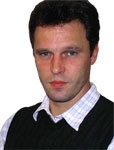 has-address
http://www.mbwjk.rlp.de/ministerium/staatssekretaerin-dzwonnek.html
Calender (…)
http://ag47.informatik.uni-bremen.de/eng/team.php
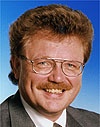 has-speaker
has-speaker
has-speaker
takes-place-on
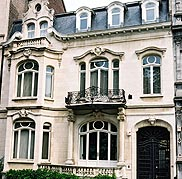 http://www.karl-rauber.de/
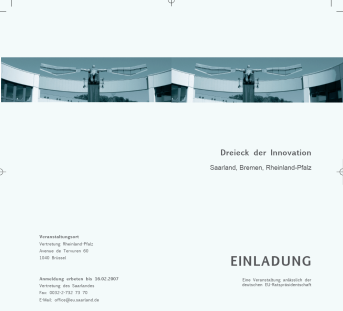 is-hosted-by
has-location
is-hosted-by
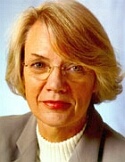 is-hosted-by
http://www.landesvertretung.rlp.de/haus_bruessel.html
file:///D:/EigeneDateien/Dokumente/Einladungen/Brüssel.pdf
http://www.landesvertretung.bremen.de/landesv/bevoll/index.html
n-gram matching
decompose a string in a subsequences of n characters
		‚basic‘: ‚ba‘, ‚as‘, ‚si‘, ‚ic‘ 
		‚base‘: ‚ba‘, ‚as‘, ‚se‘
map the decomposition to a vector containing the number of occurrences of the n-grams
	


compute the distance of the vectors 
e.g. Dice-Measure d(‘basic’,’base’)= 0.571